Фотовольтаїчні інформаційні системи
Фізичні основи вентильного фотоефекта
В основі вентильного фотоефекту лежать два фундаментальних явища - внутрішній фотоефект і просторове розділення різнойменних нерівноважних носіїв заряду.

Внутрішній фотоефект - це явище генерації нерівноважних носіїв заряду при опроміненні напівпровідника електромагнітним випромінюванням з енергією квантів, достатньою для такої генерації.
Іншими словами – повинно виконуватися порогова умова красної межі фотоефекту, тобто енергія кванта світла повинна бути більше деякої характеристичної енергії εкрас.
hν ≥ εкрас,  

де h = 6,63·10–34 Дж·с – постійна Планка; 
ν – частота електромагнітного випромінювання.
У випадку власної фотопровідності ця енергія дорівнює ширині забороненої зони εg 
εкрас = εg,
а у випадку домішкової – енергії іонізації домішкового центра εI 
εкрас = εI.
	
Максимальний ККД сонячних батарей можливий тільки в разі «власної фотопровідності», тобто ситуації, коли при поглинанні кванта світла відбувається перехід електрона з валентної зони в зону провідності і з'являється пара нерівноважних носіїв заряду - електрон і дірка. Ці нерівноважні носії заряду просторово не розділені і фотоЕРС не виникає, поки електрон і дірка не ​​будуть рознесені в просторі. Цю функцію можуть виконувати контакти між напівпровідником і металом (контакт Шотткі) або між напівпровідниками (p-n перехід, гетероструктура).
Фотодіод (вентильний елемент с p-n-переходом) (а) і його ввімкнення у режимі сонячної батареї (б)
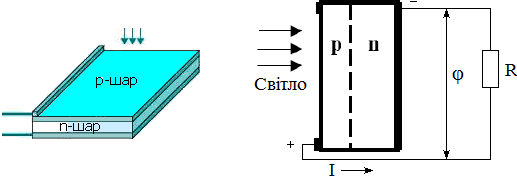 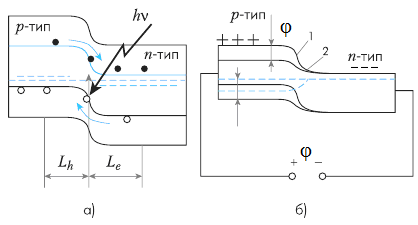 Таким чином, через перехід протікають наступні струми: 
	– неосновних носіїв: –Is; 
	– основних носіїв: Iу; 
	– фотострум: –Iф. 
	Повний струм через p-n-перехід дорівнює
Струм неосновних носіїв
де k = 1,380662·10–23 Дж/К – постійна Больцмана, Т – абсолютна температура (К), q – заряд електрона 1,6·10–19 Кл.
Залежність фотоерс вентильного фотоелемента від зовнішнього навантаження
При роз’єднаному зовнішньому колі, тобто при R → ∞,  отримаємо для фотоерс «холостого ходу»
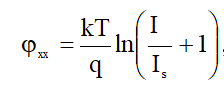 Вольт-амперна характеристика кремнієвого фотоелементу
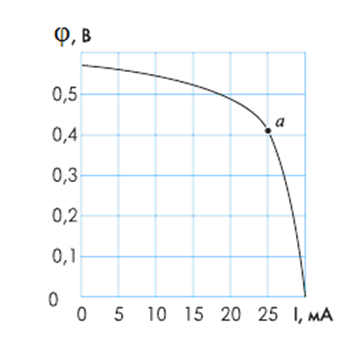 Якщо ж опір навантаження малий, тобто. R → 0, то струм короткого замикання буде дорівнювати фотоструму Iкз = Iф. Зовнішній вигляд вольт-амперної характеристики ідеального вентильного фотоелементу приведений на рисунку
Точка а на рисунку відповідає роботі з оптимальним зовнішнім навантаженням (з найбільшою потужністю фотоелектричного генератора).
При збільшенні опору навантаження фотоерс збільшується, достигаючи у межі значення φхх,  а фотострум зменшується. Потужність, яка віддається фотоелектричним генератором у зовнішнє коло, дорівнює Iфφ. При оптимальному виборі опору зовнішнього кола ця потужність буде максимальною.
	Як випливає з рисунка максимальна величина фотоерс не може перевищувати величину φмакс ≈ εg /q. Фактично, в силу ряду причин максимальна величина фотоерс буде складати приблизно:
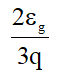 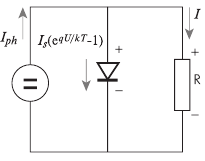 ВАХ пояснює еквівалентна схема фотоелементу, яка включає джерело струму
Iф=SqN0Q,
де S – площа фотоелемента, а коефіцієнт збирання Q – безрозмірний множник (<1), що показує, яка доля усіх створених світом електронно-дірочних пар (SN0) збирається p-n переходом. Паралельно джерелу струму увімкнений p-n перехід, струм через який дорівнює Is[eqU/kT –1]. р-n-Перехід шунтує навантаження, і при збільшенні напруги струм через нього швидко збільшується.
Рівняння ВАХ справедливо і при висвітленні фотоелемента світлом довільного спектрального складу, змінюється лише значення фотоструму Iф. Максимальна потужність відбирається в тому випадку, коли фотоелемент знаходиться в режимі, зазначеному точкою а (рис. 1.4). Максимальна потужність, що знімається з 1 см2, дорівнює 
P = Iф·U = x·Iкз·Uхх,,
	де x– коефіцієнт форми або коефіцієнт заповнення вольт-амперної характеристики, Iкз – струм короткого замикання, Uхх – напруга холостого хода.
	У фотоелементів з кремнію Si з шириною забороненої зони εg ≈ 1 еВ вона буде дорівнювати φмакс ≈ 600 мВ, фотоелементів з германію Ge φмакс ≈ 400 мВ, фотоелементів з арсеніду галію GaAs φмакс ≈ 1 В. 
	Для отримання великих напруг фотоелементи підключають послідовно один одному, для отримання великих струмів - паралельно, формуючи, таким чином, сонячну батарею.
Технічні характеристики  і параметри сонячних елементів
Сімейство ВАХ сонячного елементу
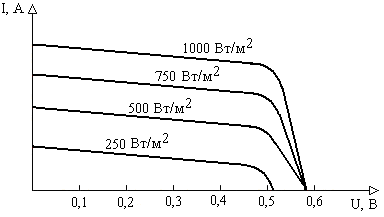 Кремнієві сонячні елементи являються нелінійними пристроями  і їх поведінку неможливо описати звичайною формулою типу закона Ома. Замість неї для пояснення характеристик елементу можна користуватися сімейством простих для розуміння кривих – вольт-амперних характеристик  (ВАХ)
Напруга холостого ходу, що генерується одним елементом, трохи змінюється при переході від одного елементу до іншого в одній партії і від однієї фірми виробника до іншої і становить близько 0,6 В. Ця величина не залежить від розмірів елементу. Зі струмом же все навпаки. Він залежить від інтенсивності світла і розміру елементу, під яким розуміється  площа його поверхні. 
Елемент розміром 100×100 мм у 100 разів краще за елемент розміром 10×10 мм і, відповідно, він при тій же освітленості дасть струм у 100 разів більший.
Залежність вихідної потужності від напруги
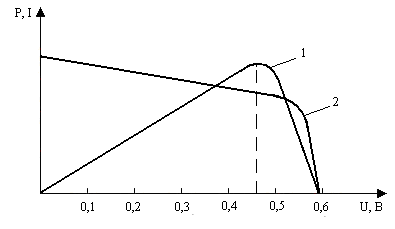 Пікова потужність відповідає напрузі близько 0,47 В. Таким чином, щоб правильно оцінити якість сонячного елементу, а також заради порівняння елементів між собою в однакових умовах, необхідно навантажити його так, щоб вихідна напруга дорівнювала 0,47 В.
1 - крива потужності;
2 - крива струму.
Важливим моментом роботи сонячних елементів являється їх температурний режим. При нагріванні елементу на один градус більше за 25ºС він втрачає напругу в 0,002 В, тобто 0,4 %/градус. На рисунку приведено сімейство кривих ВАХ для температур 25º С і 60º С.
Сімейство кривих ВАХ для температур 25 ºС і 60 ºС
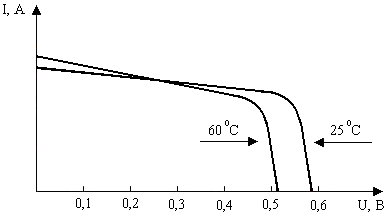 В ясну сонячну погоду  елементи нагріваються до 60-70 ºС втрачаючи 0,07-0,09 В кожний. Це і є основною причиною зниження ККД сонячних елементів, що призводить до 	падіння напруги, що генерується елементом.
ККД звичайного сонячного елементу коливається у межах 10-16 %. Це означає, що елемент розміром 100×100 мм при стандартних умовах може генерувати 1-1,6 Вт.
Стандартними умовами для паспортизації елементів у всьому світі признаются наступні:
	- освітленість 1000 Вт/м2;
	- температура 25ºС;
	- спектр АМ 1,5 (сонячний спектр на широті 45º)
Точка перетину кривої з віссю напруг називається напругою холостого ходу - Uxx, точка перетину з віссю струмів – струм короткого замикання Iкз.
Максимальна потужність модуля визначається як найбільша потужність при STC (Standart Test Conditions)
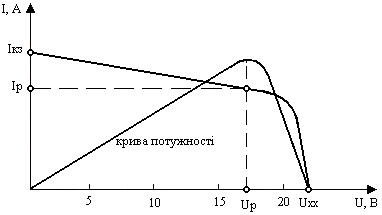 Напруга, яка відповідає максимальній потужності, називається робочою напругою - Up , а відповідний струм – струмом максимальної потужності (робочим струмом - Ip ).
Напруга холостого ходу модуля мало залежить від освітленості, в той час як струм короткого замикання, а відповідно і робочий струм, прямо пропорційні освітленості.
Спектральна чутливість сонячного елементу – це залежність струму короткого замикання від довжини хвилі оптичного випромінювання, що падає на поверхню, розраховуючи на одиницю потужності випромінювання. 
	У стандартних умовах вимірюються стаціонарні значення спектральної чутливості. Автоматизоване вимірювання динаміки спектральної чутливості дозволяє спостерігати часові зміни струму короткого замикання, обумовлені процесами з різноманітними характерними часовими перерозподілами електронів та дірок у сонячному елементі.
Конструкції і матеріали сонячних елементів
Технологія отримання дифузійних p-n переходів для сонячних елементів
Одним з найбільш використовуваних методів вибіркового введення домішок в монокристал напівпровідника є дифузійний метод (або метод дифузії в твердій фазі), розроблений у 1956 році, який дозволяє досягати високої точності розподілу домішки.
Метод дифузії полягає в тому, що домішка контактує з поверхнею монокристала напівпровідника. Потім монокристал розігрівається, унаслідок чого атоми домішки проникають всередину монокристала і заміщають атоми напівпровідника, "вибиті" зі своїх місць унаслідок теплової взаємодії.
При вивченні процесу дифузії у виробництві напівпровідникових приладів і інтегральних мікросхем слід розрізняти методи дифузії:
- дифузія по вакансіях (дифузія заміщення);
- дифузія впровадження (дифузія по міжвузлю).
Процес дифузії домішки в напівпровідникових кристалах описується двома законами Фіка.
Залежність коефіцієнта дифузії для домішок,  що 
дифун­дують по вакансіях, від  температури
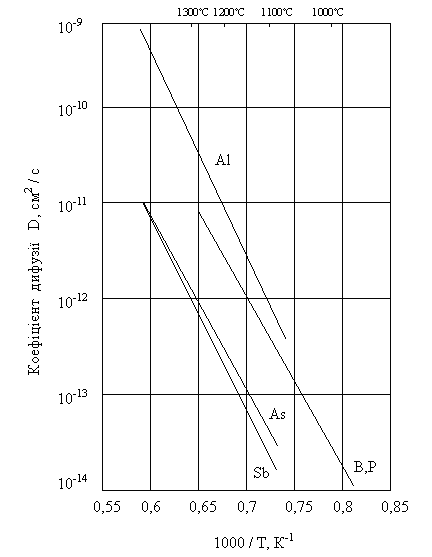 У напівпровідниковому виробництві зазвичай застосовують різні методи дифузії, проте всі вони можуть бути розділені на два класи.
У першому випадку поверхнева концентрація атомів домішки зменшується в ході процесу дифузії (обмежене джерело), а в другому - поверх­нева концентрація залишається постійною протягом всього часу про­ведення операції (необмежене джерело). При цьому розв’язання другого закону Фіка будуть різними.
Виробництво  структур  на  основі аморфного кремнію
Виробництво структур на основі монокристалічного кремнію, що задовольняють цим вимогам процес технологічно складний і дорогий. Тому увагу інженерів було звернуто на такі матеріали, як сплави на основі аморфного кремнію, арсенід галію і полікристалічні напівпровідники.
Для ефективної роботи сонячних елементів необхідно дотримання ряду умов:
- оптичний коефіцієнт поглинання (a) активного шару напівпровідника повинен бути достатньо великим, щоб забезпечити поглинання значної частини енергії сонячного світла в межах товщини шару;
- генеруються при висвітленні електрони і дірки повинні ефективно збиратися на контактних електродах з обох сторін активного шару;
- сонячний елемент повинен володіти значною висотою бар'єру в напівпровідниковому переході;
- повний опір, включене послідовно з сонячним елементом (виключаючи опір навантаження), має бути малим для того, щоб зменшити втрати потужності (джоулево тепло) в процесі роботи;
- структура тонкої плівки повинна бути однорідною по всій активної області сонячного елемента, щоб виключити закорочування і вплив шунтуючих опорів на характеристики елемента.
Аморфний кремній (а-Si: Н)
Аморфний кремній (а-Si: Н) виступив в якості більш дешевої альтернативи монокристалічному. Перші сонячні елементи на його основі було створено в 1975 р. Оптичне поглинання аморфного кремнію в 20 разів вище, ніж кристалічного, тому для істотного поглинання видимого світла досить плівки аморфного кремнію товщиною 0,5-1,0 мкм замість дорогих кремнієвих підкладок товщиною 300 мкм . Крім того, завдяки існуючим технологіям отримання тонких плівок аморфного кремнію великої площі не потрібно операції різання, шліфування й полірування, необхідних для СЕ на основі монокристалічного кремнію. У порівнянні з кристалічними кремнієвими елементами вироби на основі аморфного кремнію виробляють при більш низьких температурах (300 ° С), тому можна використовувати дешеві скляні підкладки, що скорочує витрату кремнію в 20 разів.
Поки максимальний коефіцієнт корисної дії експериментальних елементів на основі а-Si: Н становить 12%, що трохи нижче, ніж для кристалічних кремнієвих (≈ 15%). Однак не виключено, що з розвитком технології ККД елементів на основі а-Si: Н досягне теоретичної стелі в 16%. Найбільш прості конструкції сонячних елементів з а-Si: Н були створені на основі структури метал-напівпровідник (діод Шотткі)
Конструкція фотоелементу с бар’єром Шотткі
Незважаючи на видиму простоту, їх реалізація досить проблематична - металевий електрод повинен бути прозорим і рівномірним по товщині, а їхні капітали на кордоні метал / а-Si: Н - стабільними e fcs. Найчастіше СЕ на основі а-Si: Н формують на стрічці з нержавіючої сталі або на скляних підкладках, покритих провідним шаром.
При використанні скляних підкладок на них наносять прозору для світла провідну оксидну плівку з SnO2, In2O3 або SnO2 + In2O3 (Indium tin oxide - ITO), що дозволяє висвітлювати елемент через скло.
Оскільки у нелегованого шару електронна провідність виражена слабо, бар'єр Шотткі створюється за рахунок осадження металевих плівок з високою роботою виходу (Pt, Rh, Pd), яка зумовлює утворення області позитивного об'ємного заряду (збідненого шару) в а-Si: Н.
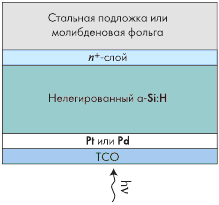 СЕ на основі аморфного кремнію з p-i-n-структурою
Більш високою ефективністю володіють СЕ на основі аморфного кремнію з p-i-n-структурою. У цьому "заслуга" широкої нелегованої i-області a-Si: H, що поглинає істотну частку світла. Але виникає проблема - дифузійна довжина дірок в a-Si: H дуже мала (~ 100 нм), тому в сонячних елементах на основі aaSi: H носії заряду досягають електродів в основному тільки завдяки внутрішньому електричному полю, тобто за рахунок дрейфу носіїв заряду. У СЕ на основі кристалічних напівпровідників носії заряду, маючи велику дифузійну довжину (100 - 200 мкм), досягають електродів і під час відсутності електричного поля.
Для отримання ефективних СЕ на основі p-i-n-Сруктура аморфного гідрогенізуючого кремнію необхідно домогтися у всій i-області однорідного потужного внутрішнього електричного поля. Задача вирішується, якщо при виготовленні p-i-n-структури першим формувати p-шар (рис. 2.5). Для його створення необхідно невелика кількість бору (<1018 см3), а значить, істотного забруднення нелегованого шару не відбувається. У той же час, якщо першим осаджувати n-шар, то наявність залишкового фосфору змінює властивості i-шару.
Сонячні елементи на основі аморфного кремнію 
на скляній (а) та стальній (б) підкладках
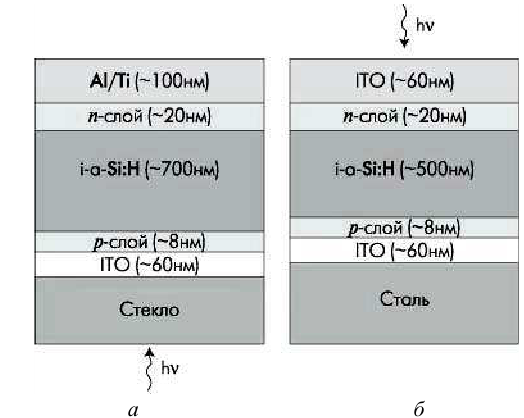 Дешевизна і простота виготовлення сонячних батарей з аморфного кремнію зробили цей різновид СБ найбільш масовим і популярним на ринку. Однак є області, де основну роль відіграють інші фактори – високий коефіцієнт корисної дії, малі масо-габаритні параметри, стійкість до жорстких зовнішніх впливів і т. п.
Сонячні батареї на основі гетероструктур з напівпровідників АIIIВV  и АIIВVI
СБ виробляються на основі бінарних, трійних і більш важких напівпровідникових з’єднань, таких, як арсенід галію GaAs, телурид кадмію CdTe, диселенід міді-індію CuInSe2 и др.
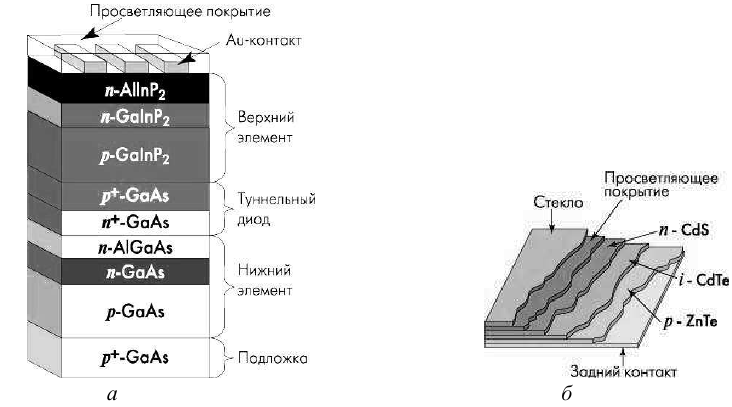